Русская народная сказка
«Гуси-лебеди»
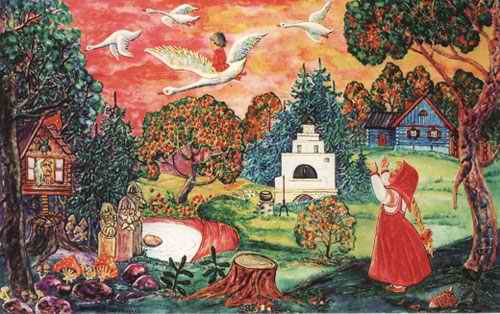 А тут и отец с матерью пришли..
Яблоня, матушка, спрячь меня!
Печка, матушка, спрячь меня!
Поешь моего лесного яблочка – скажу.
Налетели гуси-лебеди, подхватили мальчика.
Налетели гуси-лебеди, подхватили мальчика.
Поешь моего лесного яблочка – скажу.
Яблоня, матушка, спрячь меня!
Печка, матушка, спрячь меня!
А тут и отец с матерью пришли..
1
2
3
4
5
1
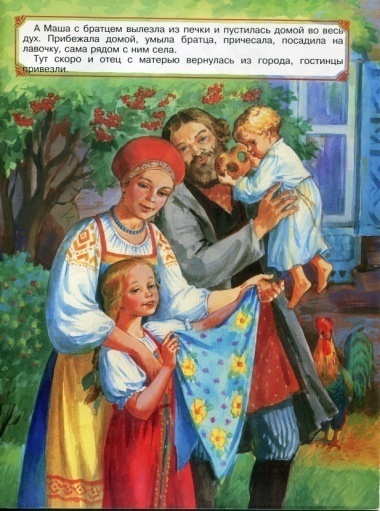 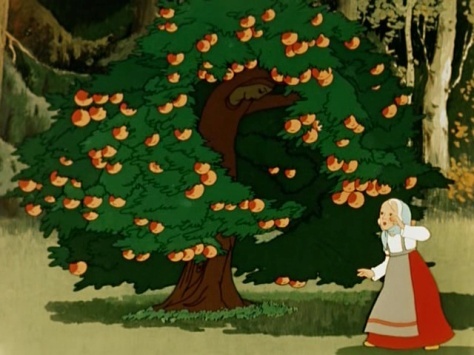 3
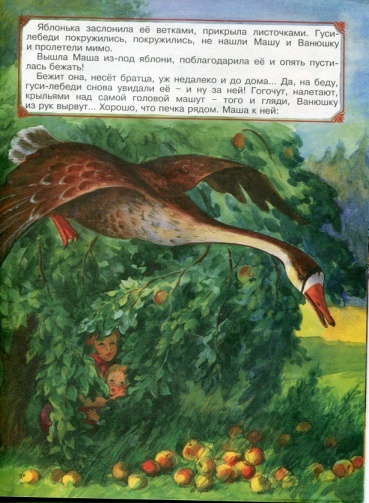 5
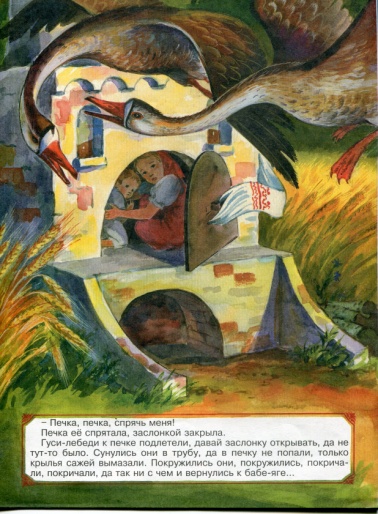 2
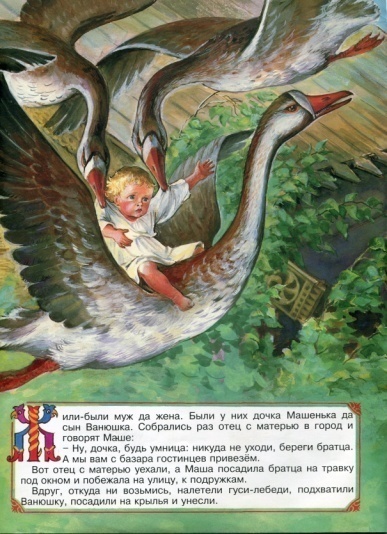 4
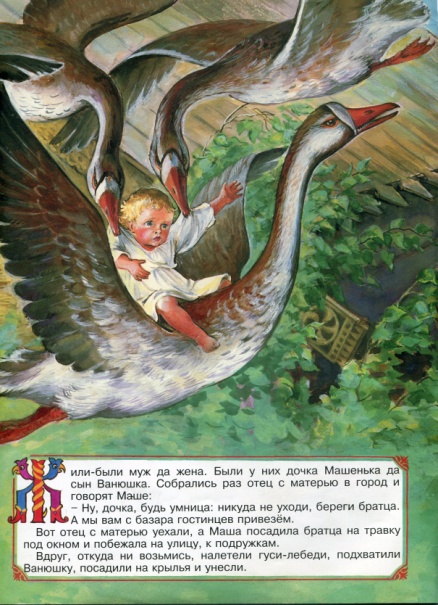 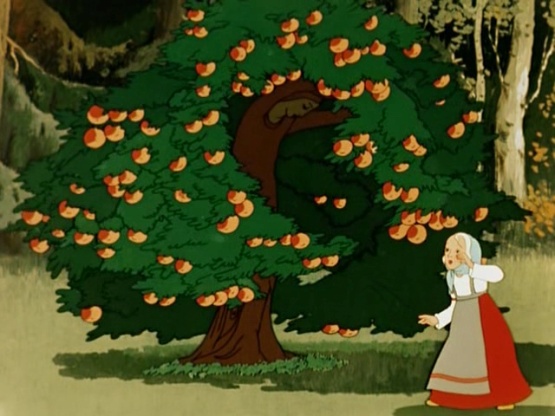 1
2
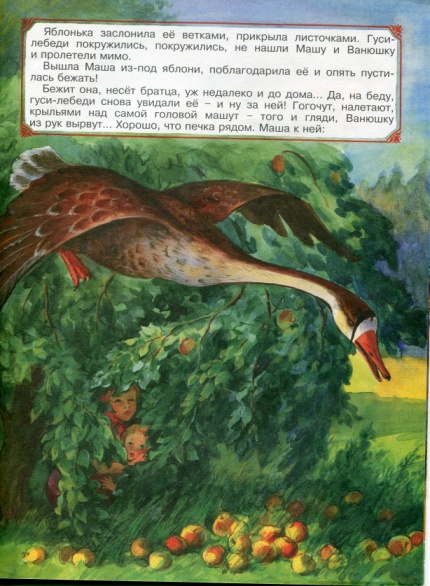 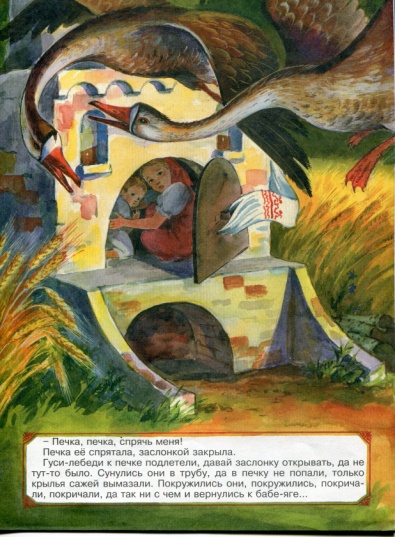 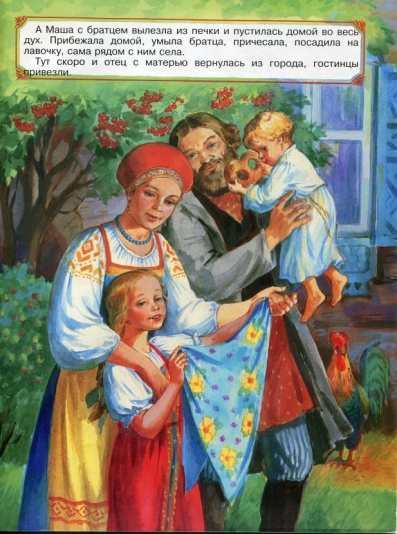 3
4
5
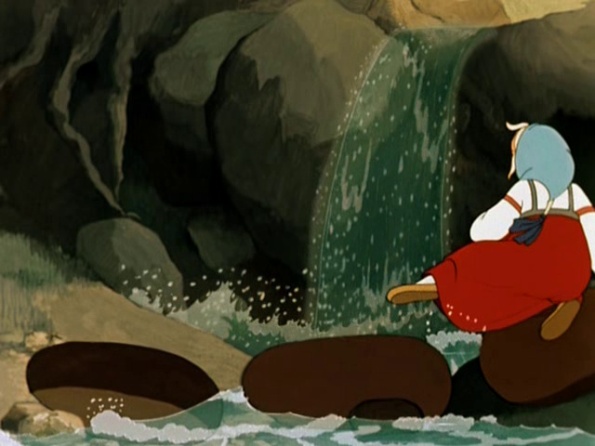 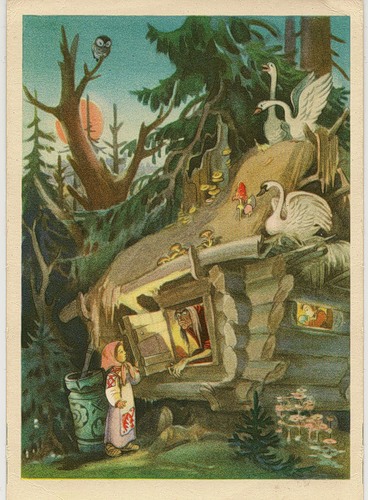 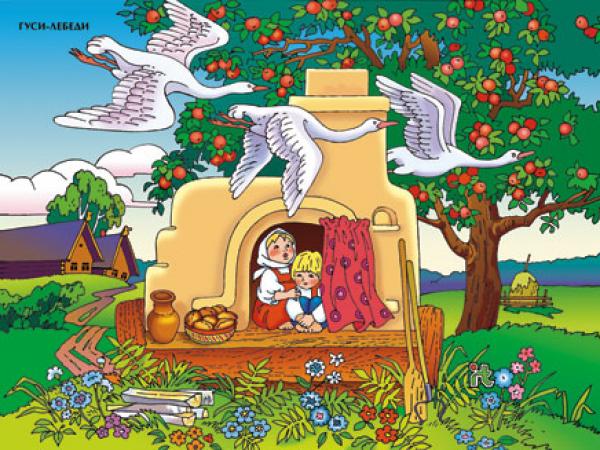 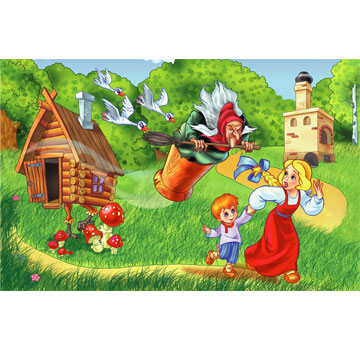 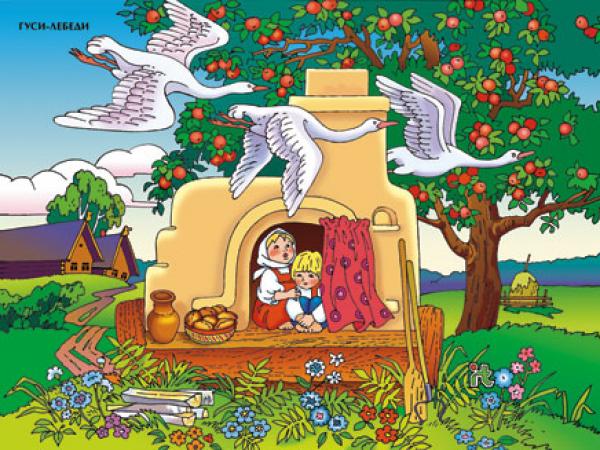 Русская народная сказка
«Гуси-лебеди»
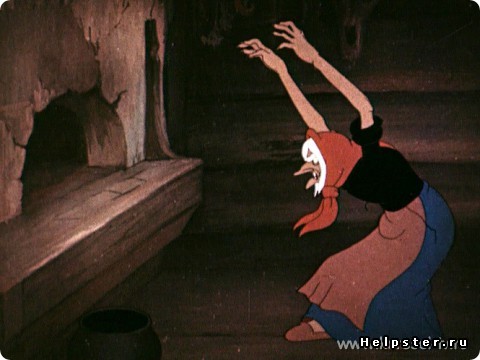 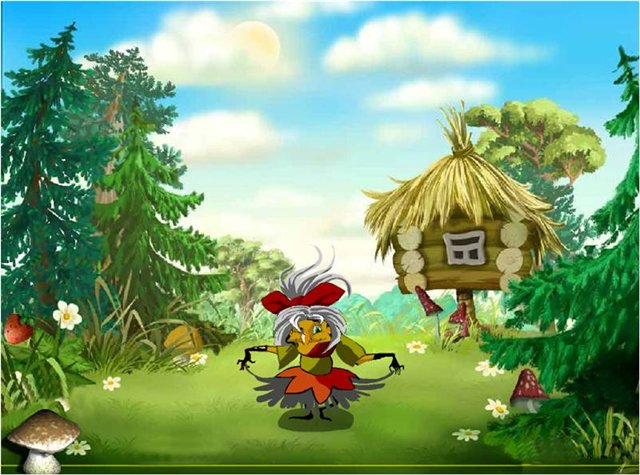 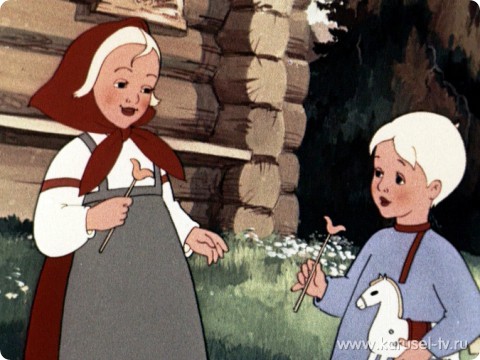 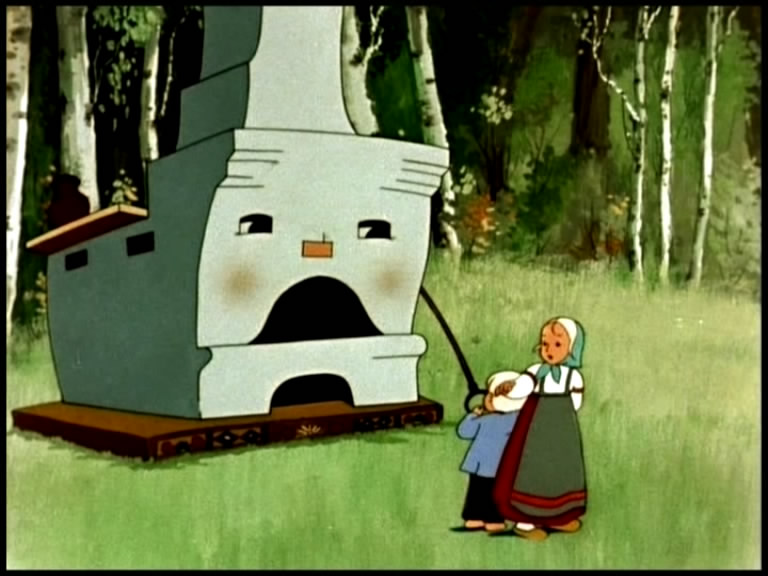 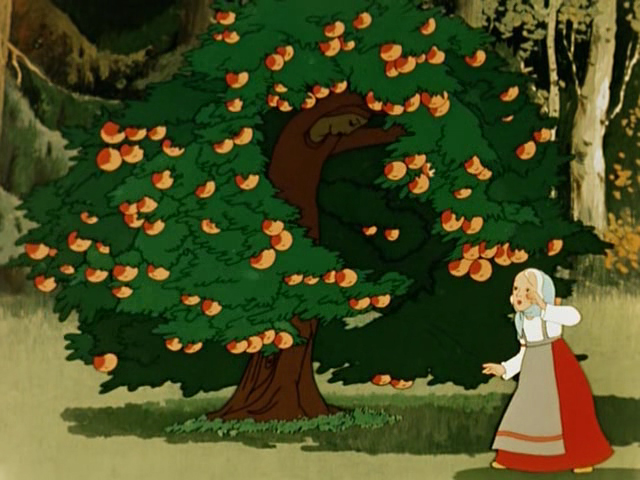 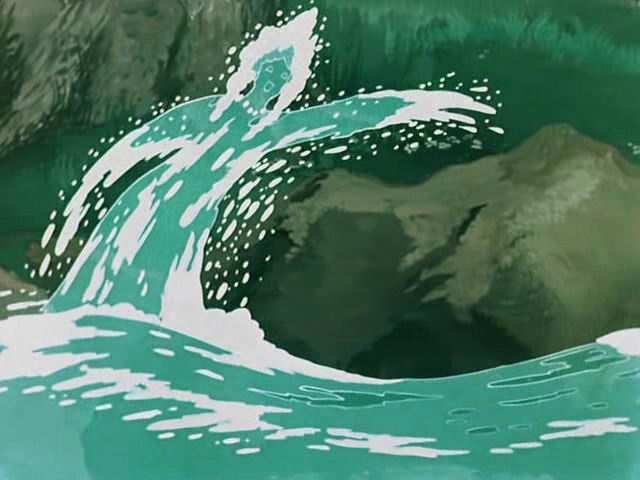